Литературные направления
СЕНТИМЕНТАЛИЗМ
Автор: учитель русского языка и литературы 
ГБОУ «школа 109»  подразделение в ФНКЦ им. Д.Рогачёва 
Капущак Марианна Николаевна
Литературное направление
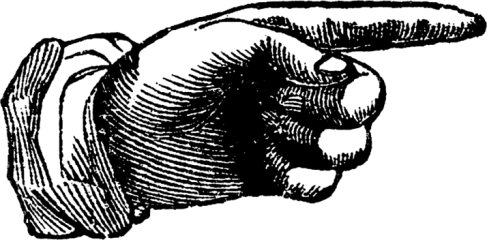 - это художественный метод, формирующий общие идейно-эстетические принципы в творчестве множества писателей.
СЕНТИМЕНТАЛИЗМ
(от франц. sentiment – чувство)
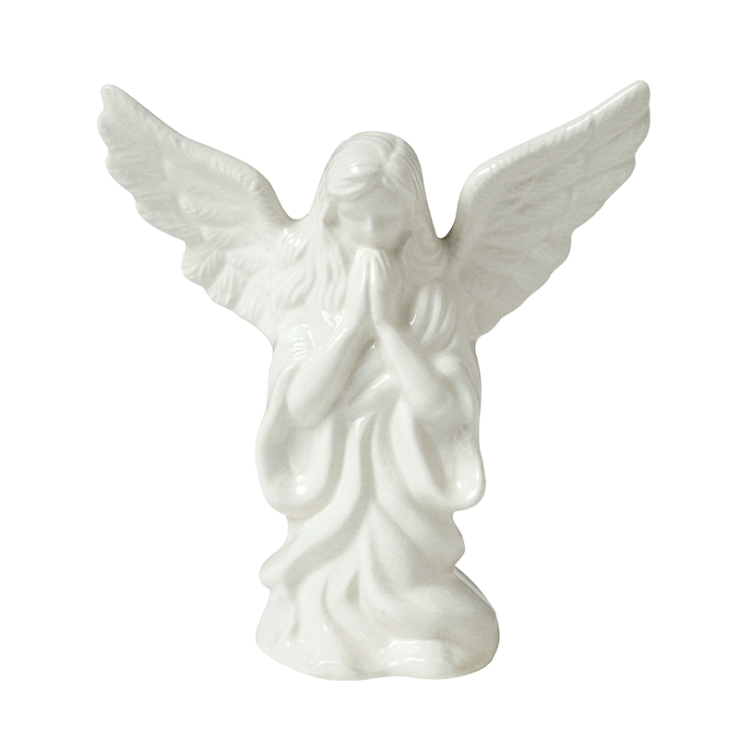 Литературное направление второй половины ХVIII века, утверждавшее превосходство ЧУВСТВ над разумом.
В основе сентиментализма - чувствительность
Герой сентиментализма
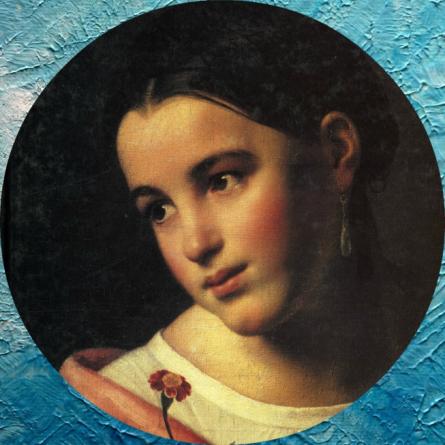 Н.М.Карамзин и его «язык истинной чувствительности» (язык сентиментализма)
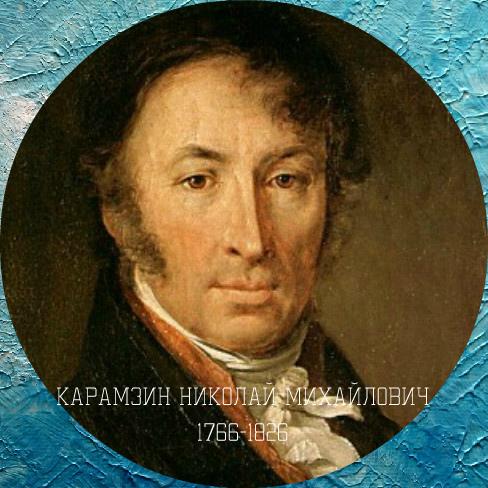 Н.М.Карамзин - историк, крупнейший литератор эпохи сентиментализма, реформатор русского языка. Выступал за синтез русских и европейских традиций в культуре. Автор произведений: «Письма русского путешественника», «Бедная Лиза», «Наталья, боярская дочь».